Bài 27 : CUỘC KHÁNG CHIẾN TOÀN QUỐC CHỐNG THỰC DÂN PHÁP XÂM LƯỢC KẾT THÚC ( 1953 -1954)
2. Chiến dịch lịch sử Điện Biên Phủ ( 1954)
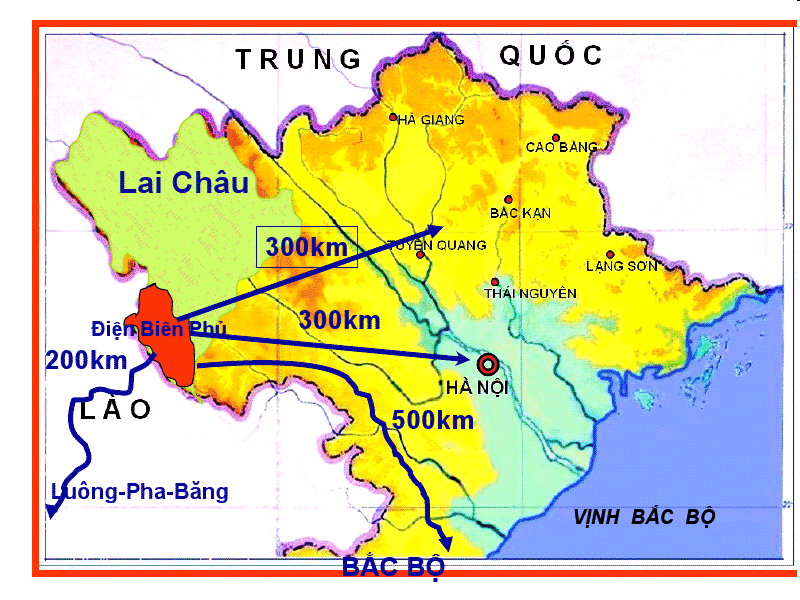 Vò trí Ñiện Bieân Phuû
Cöù ñieåm Ñieän Bieân Phuû
Điện Biên Phủ là một thung lũng lòng chảo rộng lớn nằm ở phía tây vùng núi rừng Tây Bắc, cách thủ đô Hà Nội khoảng 300km đường chim bay. Thung lũng này có chiều rộng khoảng 8km, chiều dài khoảng 18km, nằm gần biên giới Việt Lào, trên một ngã ba của nhiều tuyến đường quan trọng. Xung quanh thung lũng là một vùng núi rừng trùng điệp bao bọc. 
 Thời tiết Điện Biên Phủ chia làm 2 mùa rõ rệt. Mùa khô từ tháng 10 đến tháng 3, mùa mưa từ tháng 4 đến tháng 9. Vào mùa khô sương mù dày đặc từ 3 giờ chiều hôm trước tới 9 giờ sáng hôm sau. Về mùa mưa, mưa kéo dài, nhiều lũ, độ ẩm lớn
=> Địa hình rất hiểm trở
Bài 27 : CUỘC KHÁNG CHIẾN TOÀN QUỐC CHỐNG THỰC DÂN PHÁP XÂM LƯỢC KẾT THÚC ( 1953 -1954)
2. Chiến dịch lịch sử Điện Biên Phủ ( 1954)
a. Âm mưu của Pháp - Mĩ
- Xây dựng Điện Biên Phủ thành tập đoàn cứ điểm mạnh nhất ở Đông Dương với 49 cứ điểm và 3 phân khu (Bắc-Trung-Nam).
Với vị trí chiến lược của Điện Biên Phủ, Pháp -Mĩ đã có âm mưu gì ?
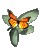 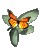 LƯỢC ĐỒ CỨ ĐIỂM ĐIÊN BIÊN PHỦ
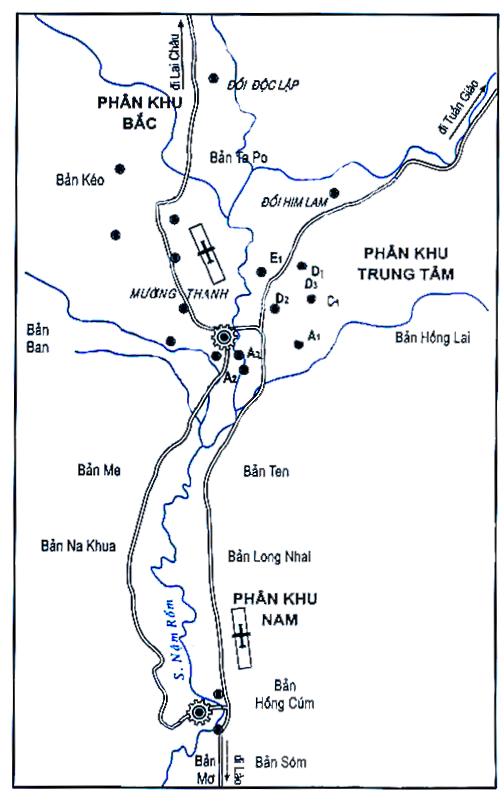 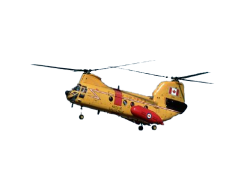 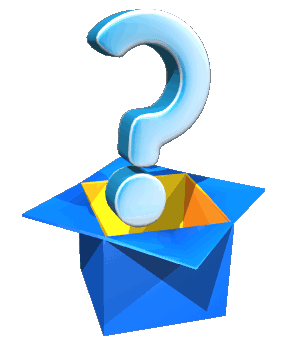 PHÂN KHU BẮC
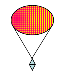 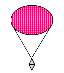 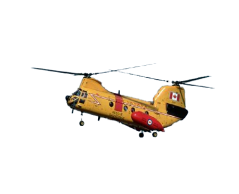 L	À	O
PHÂN KHU TRUNG TÂM
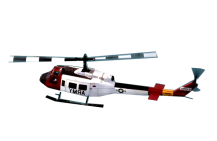 Sân bay
Sở chỉ huy địch
CAM  PU  CHIA
PHÂN KHU NAM
Sân bay
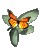 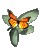 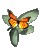 LƯỢC ĐỒ CỨ ĐIỂM ĐIÊN BIÊN PHỦ
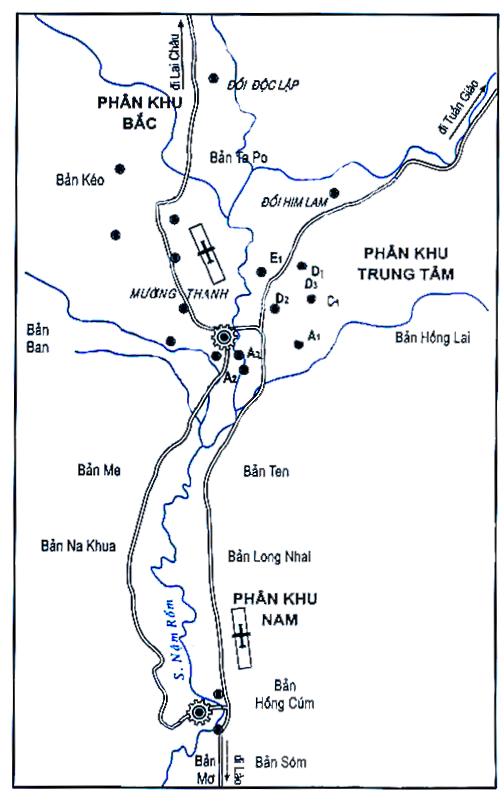 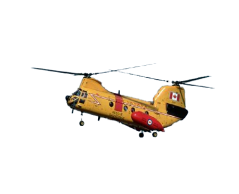 Điểm yếu của quân Pháp ở  cứ điểm Điện Biện Phủ?
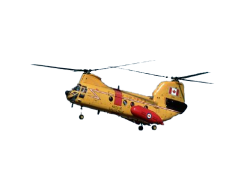 PHÂN KHU BẮC
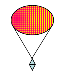 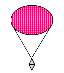 L	À	O
PHÂN KHU TRUNG TÂM
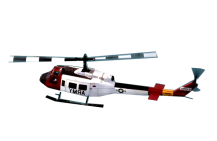 Sân bay
Sở chỉ huy địch
CAM  PU  CHIA
PHÂN KHU NAM
Sân bay
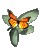 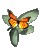 Bài 27 : CUỘC KHÁNG CHIẾN TOÀN QUỐC CHỐNG THỰC DÂN PHÁP XÂM LƯỢC KẾT THÚC ( 1953 -1954)
2. Chiến dịch lịch sử Điện Biên Phủ ( 1954)
b. Chủ trương của ta
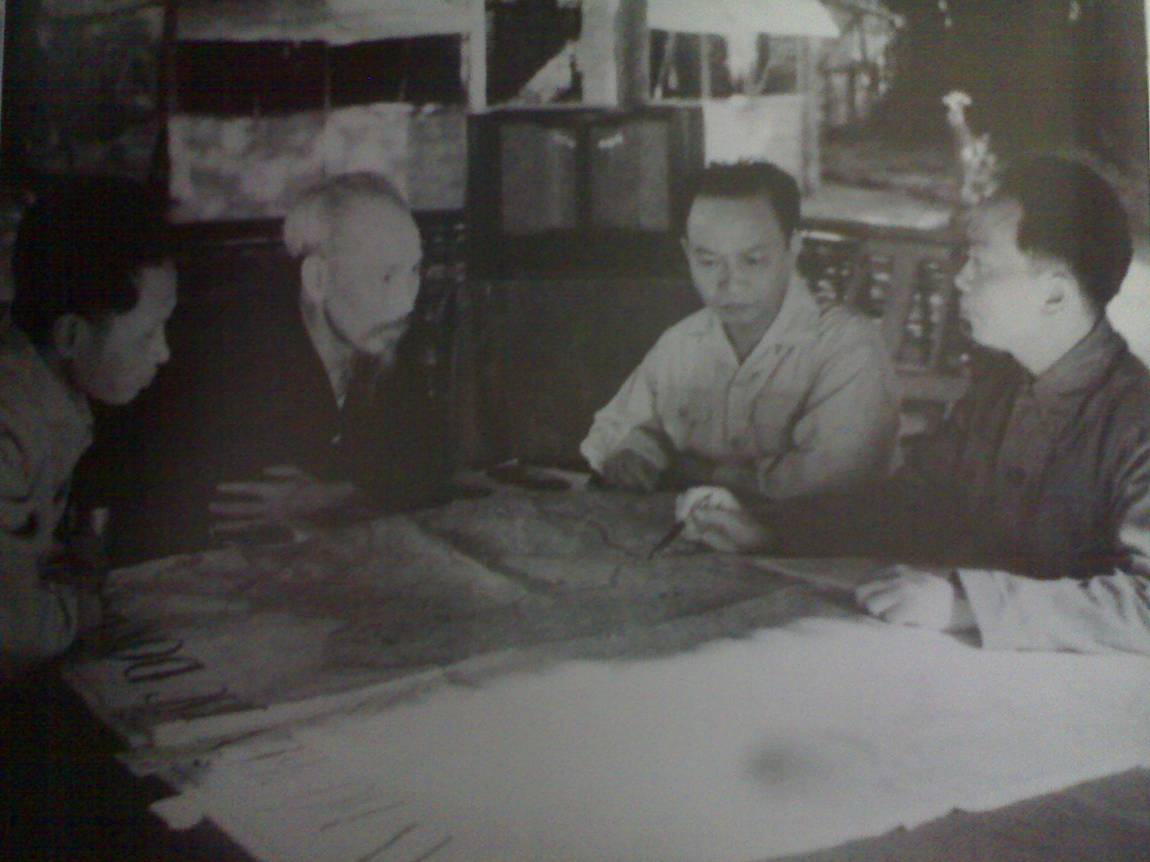 b. Chủ trương của ta.
12 -1953, Bộ chính trị, trung ương Đảng quyết định mở chiến dịch Điện Biên Phủ
+ Tiêu diệt lực lượng địch
+ Giải phóng vùng Tây Bắc, tạo điều kiện giải phóng Bắc Lào
Bộ chính trị và Trung ương Đảng họp 12 -1953
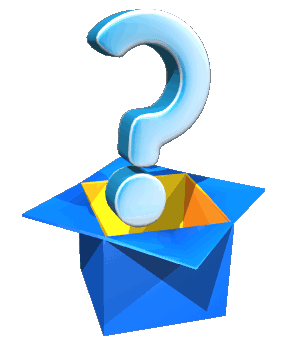 Bộ chính trị và trung ương Đảng đã đề ra chủ trương gì?
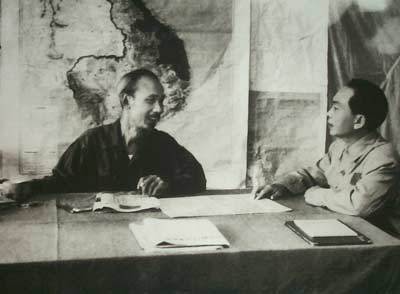 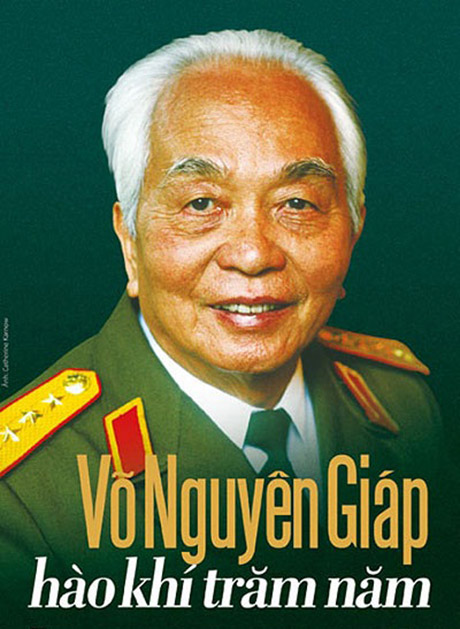 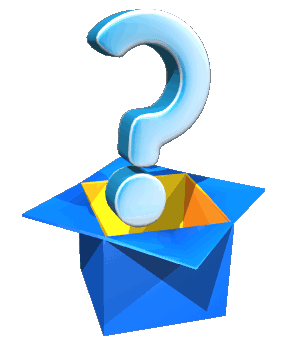 Bộ chính tri, trung ương Đảng đã cử ai làm tổng chỉ huy chiến dịch Điên Biên Phủ?
Đồng chí Võ Nguyên Giáp
Hồ Chủ Tịch giao nhiệm vụ cho Đ/c Võ Nguyên Giáp
TƯỚNG ĐỜ CA –XTƠ -RI
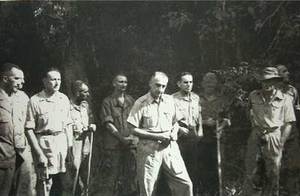 Chỉ huy quân đội Pháp ở Điện Biên Phủ là ai?
TƯỚNG ĐỜ CA –XTƠ -RI
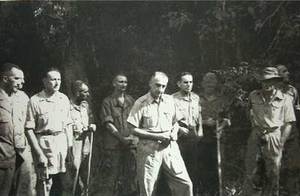 Quân và dân ta đã chuẩn bị cho chiến dịch Điện Biên Phủ như thế nào?
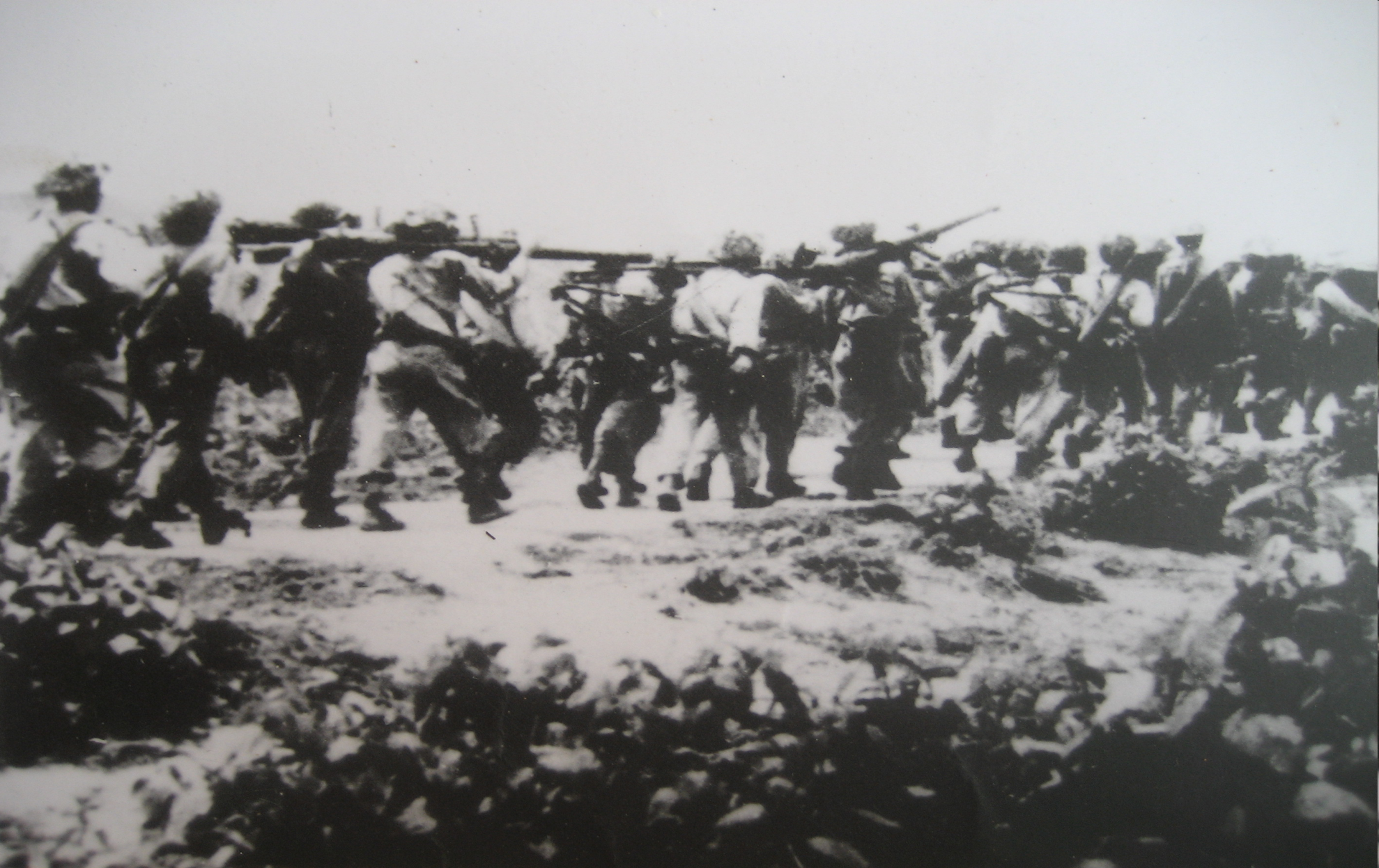 Đại đoàn quân Tiên phong hành quân lên mặt trận Điện Biên Phủ
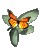 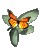 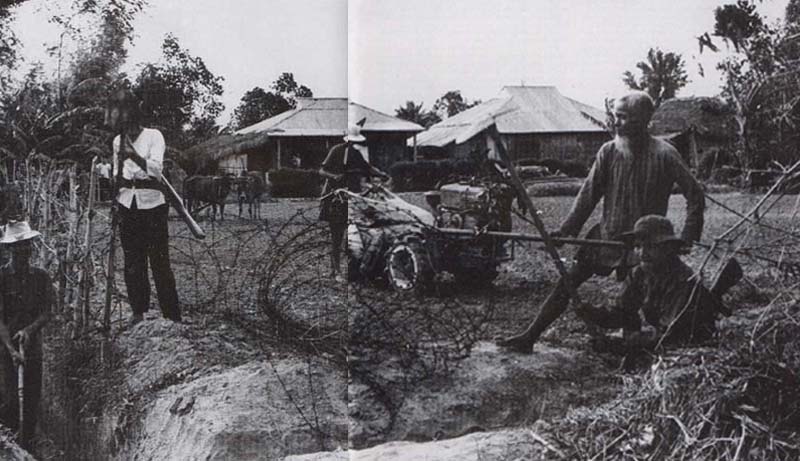 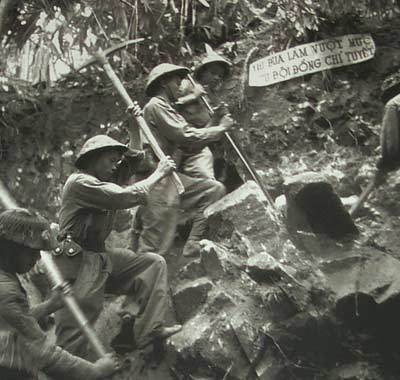 Mở đường tiến lên Điện Biên Phủ
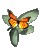 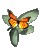 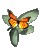 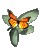 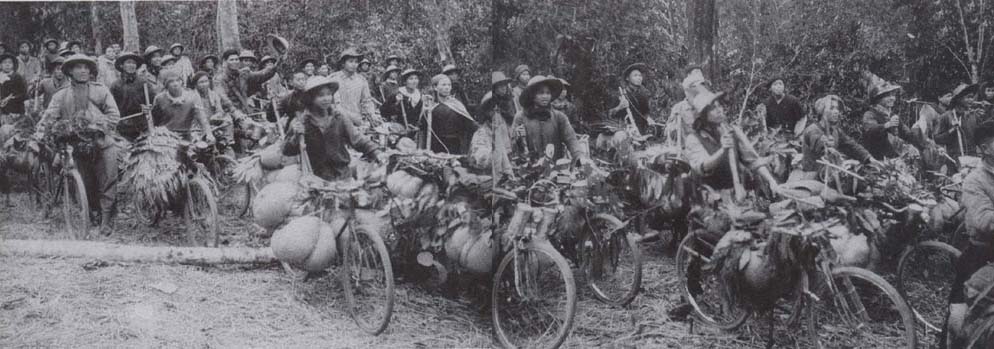 Thanh niên hậu phương  chở hàng  phục vụ cho chiến dich
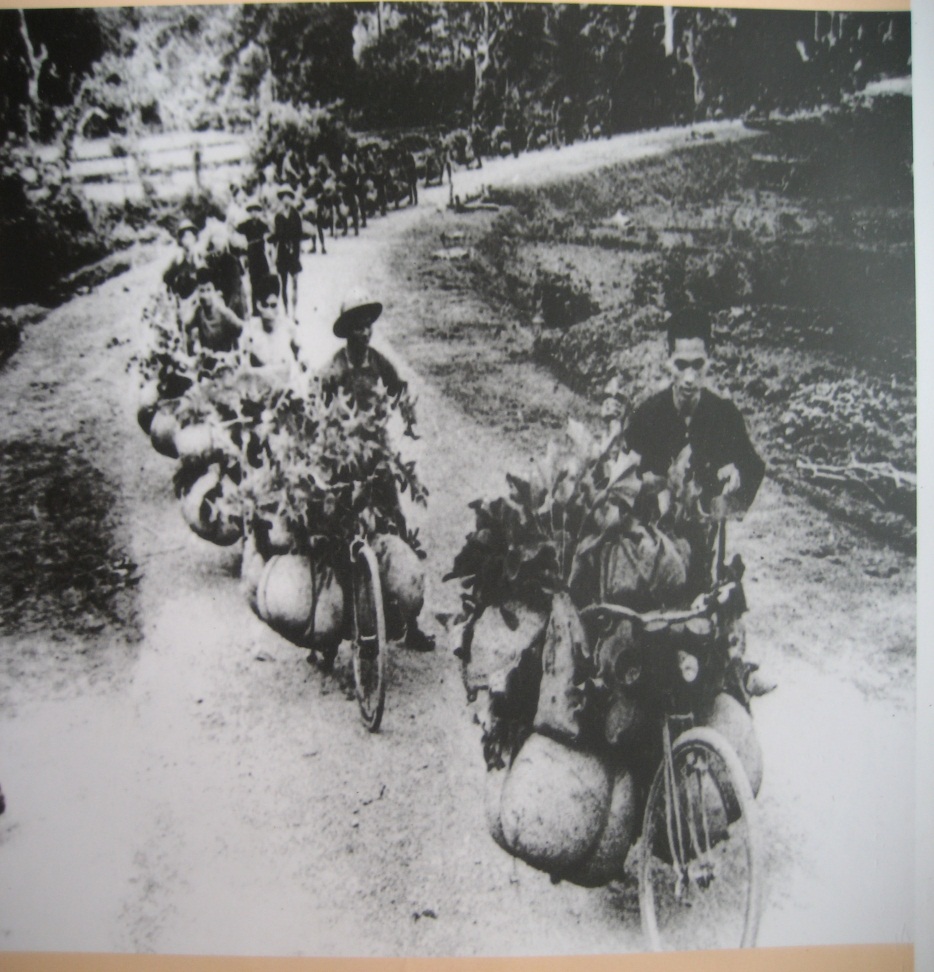 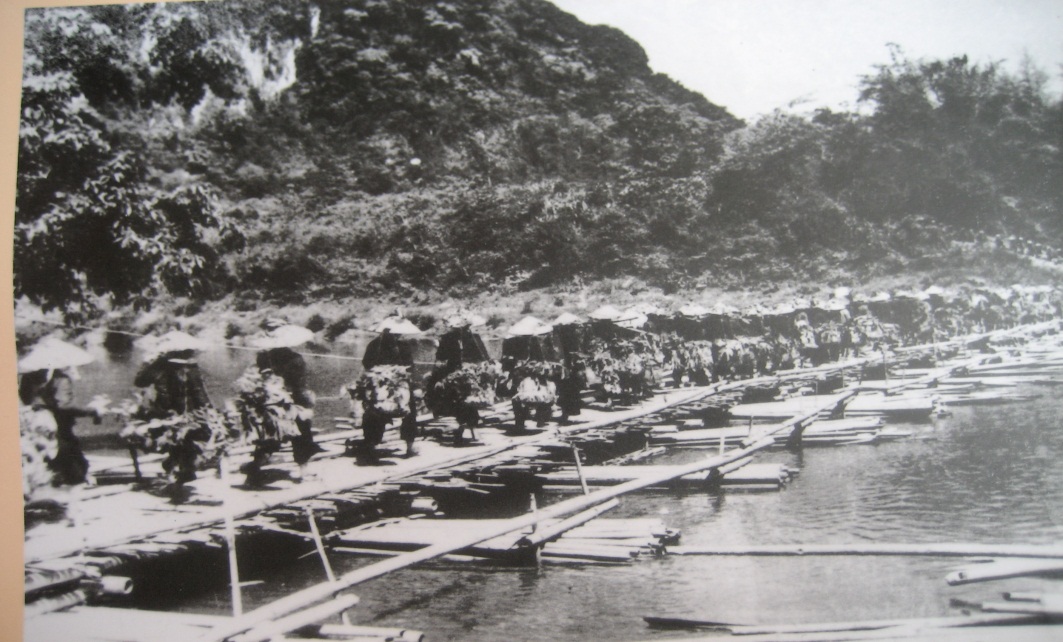 Dân công chở hàng lên Điện Biên Phủ
Dân công trên đường đi phục vụ chiến dịch Điên Biên Phủ
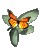 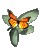 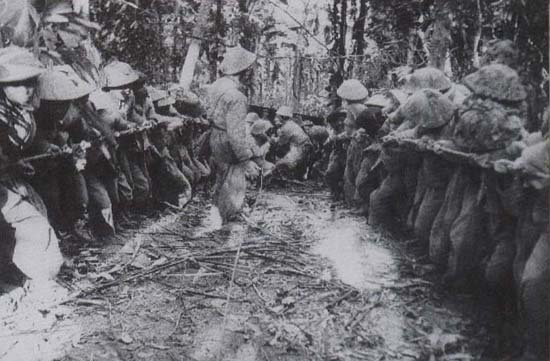 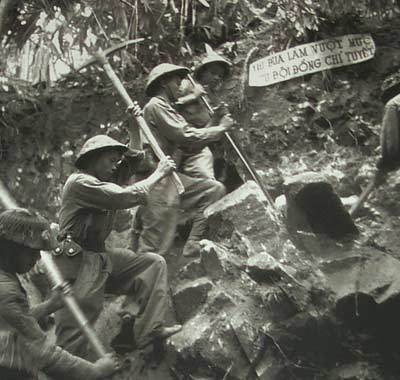 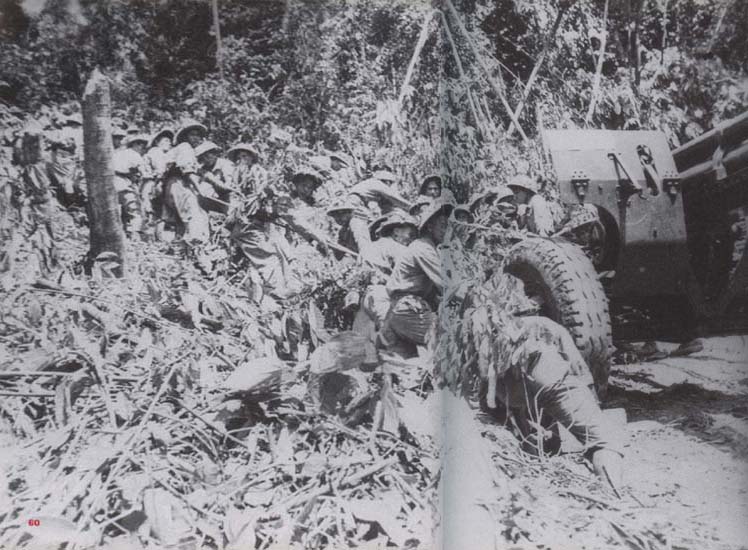 Kéo pháo - Chuẩn bị cho Điện Biên
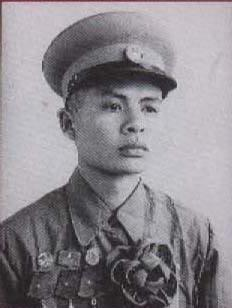 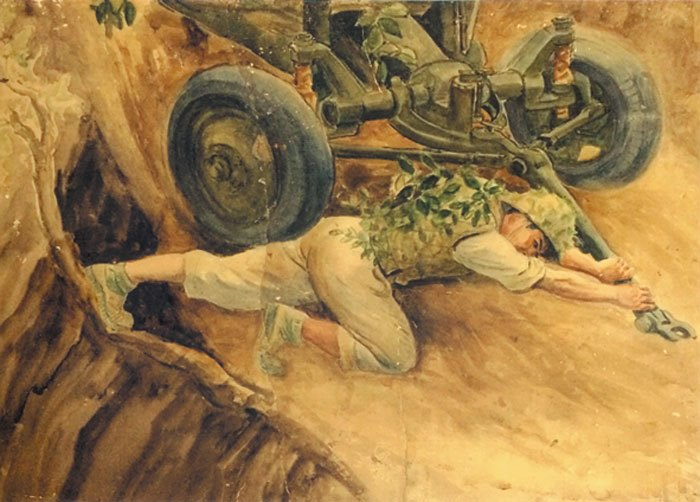 TÔ VĨNH DIÊN LẤY THÂN MÌNH CHÈN PHÁO
HÒ KÉO PHÁO – HOÀNG VÂN
Hình ảnh những người dân quân  xẻ núi, mở đường vận chuyển lượng thực ,đạn dược vào chiến trường Điện Biên Phủ đã được nhà thơ Tố Hữu ghi lại trong bài “Hoan hô chiến sĩ Điện Biên”
Những bàn tay xẻ núi lăn bom Nhất định mở đường cho xe ta lên chiến trường tiếp viện Và những chị, những anh ngày đêm ra tiền tuyến Mấy tầng mây gió lớn mưa to Dốc Pha Đin, chị gánh anh thồ Đèo Lũng Lô, anh hò chị hát Dù bom đạn xương tan, thịt nát Không sờn lòng, không tiếc tuổi xanh..
Qua những hình ảnh và đoạn thơ  trên em có nhận xét gì về sự chuẩn bị và quyết tâm của quân và dân ta?
=> Ta chuẩn bị chu đáo, kĩ càng, quyết  rất tâm cao
Bài 27 : CUỘC KHÁNG CHIẾN TOÀN QUỐC CHỐNG THỰC DÂN PHÁP XÂM LƯỢC KẾT THÚC ( 1953 -1954)
2. Chiến dịch lịch sử Điện Biên Phủ ( 1954)
c. Diễn biến
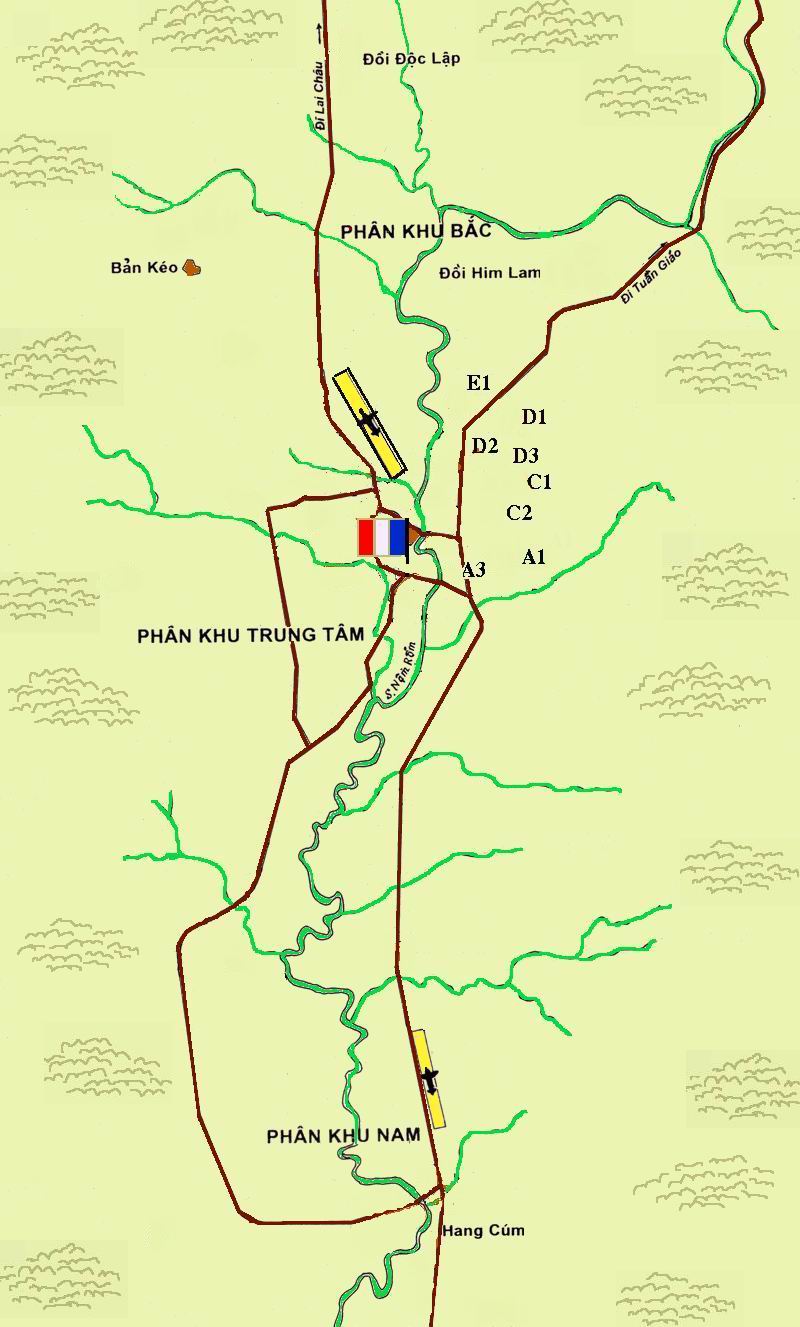 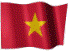 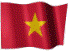 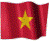 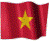 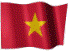 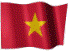 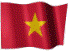 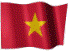 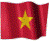 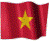 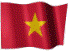 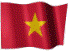 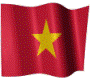 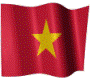 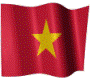 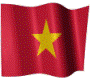 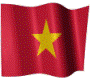 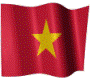 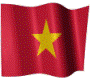 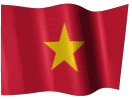 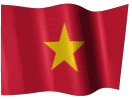 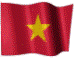 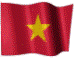 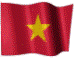 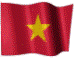 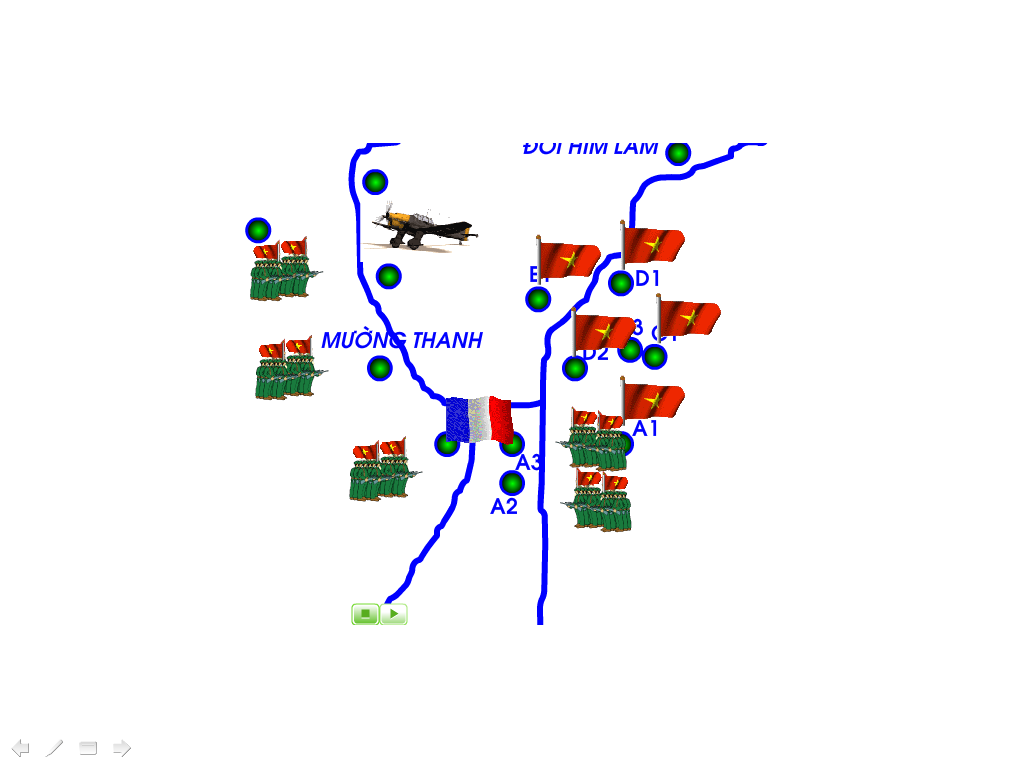 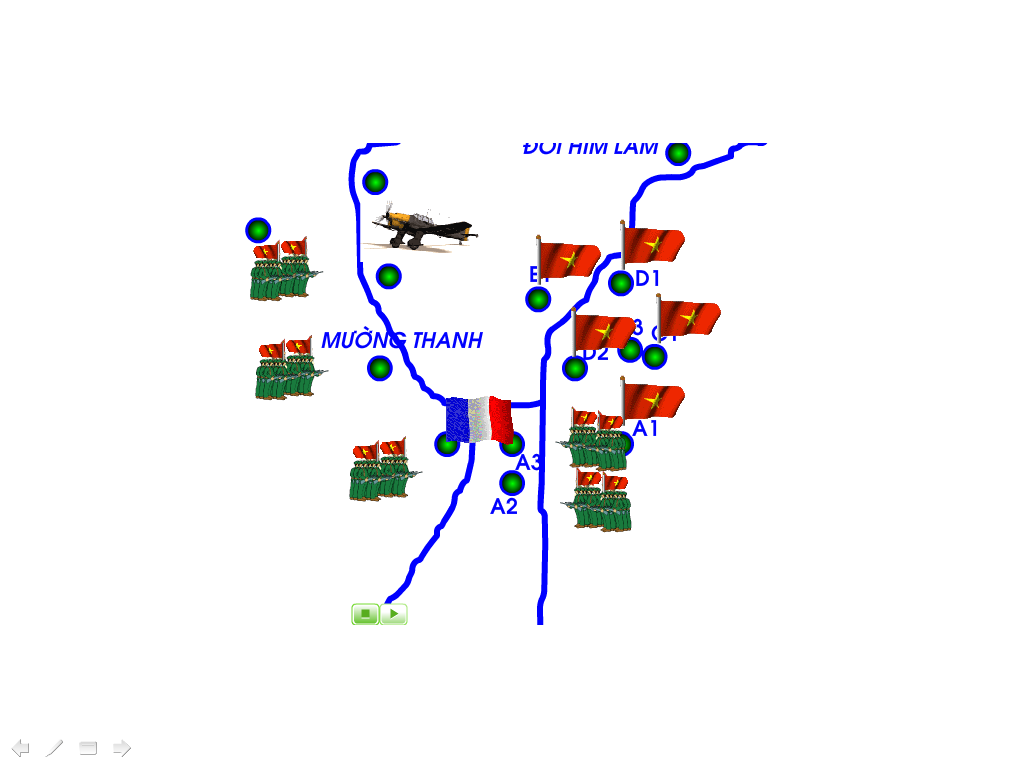 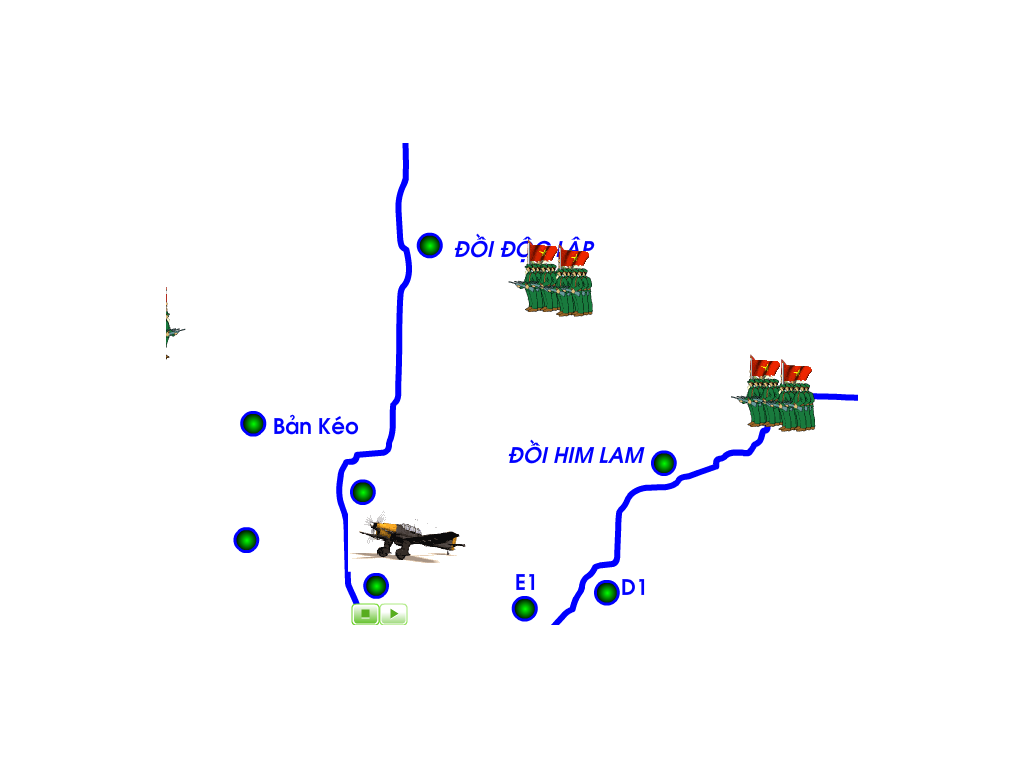 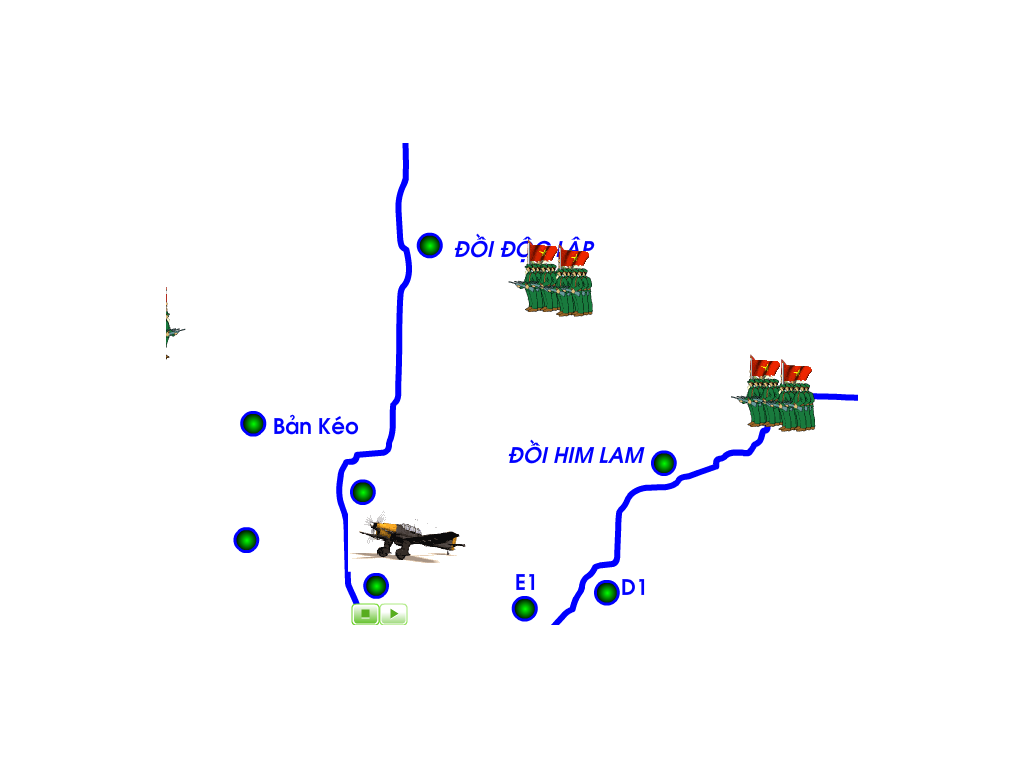 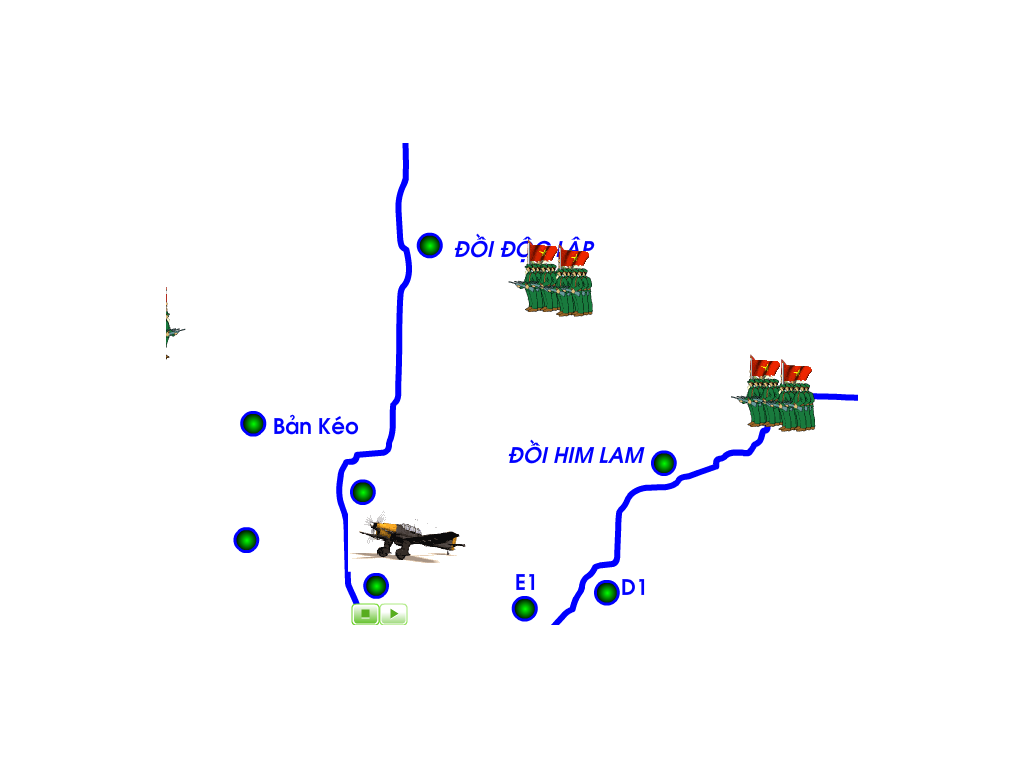 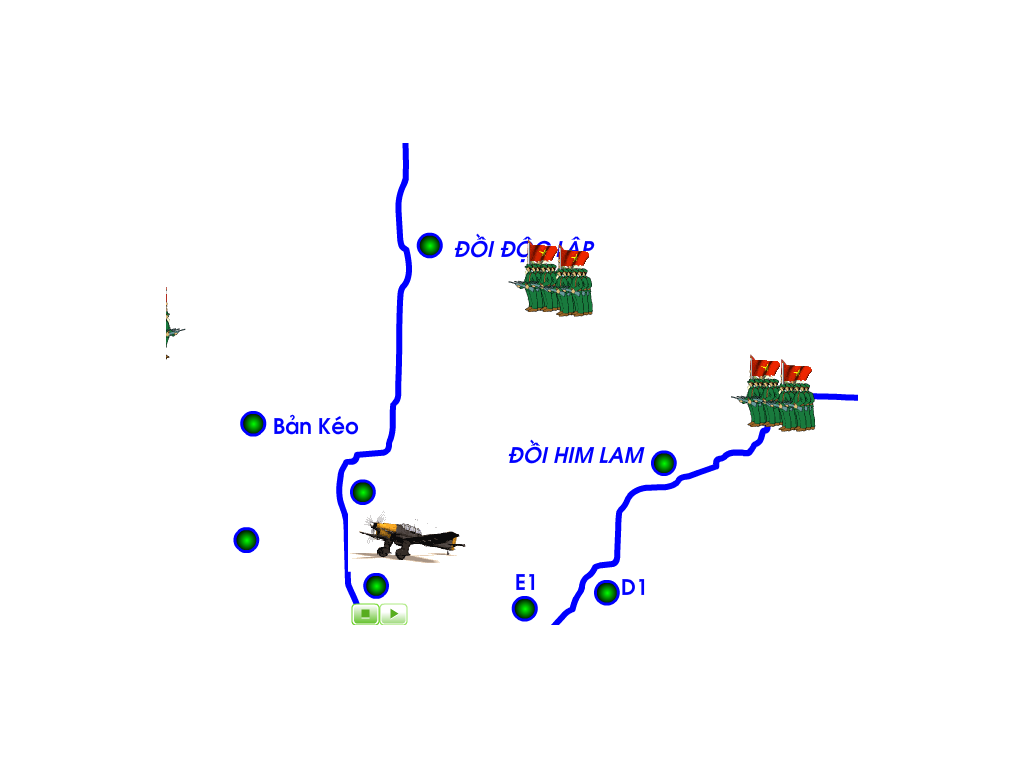 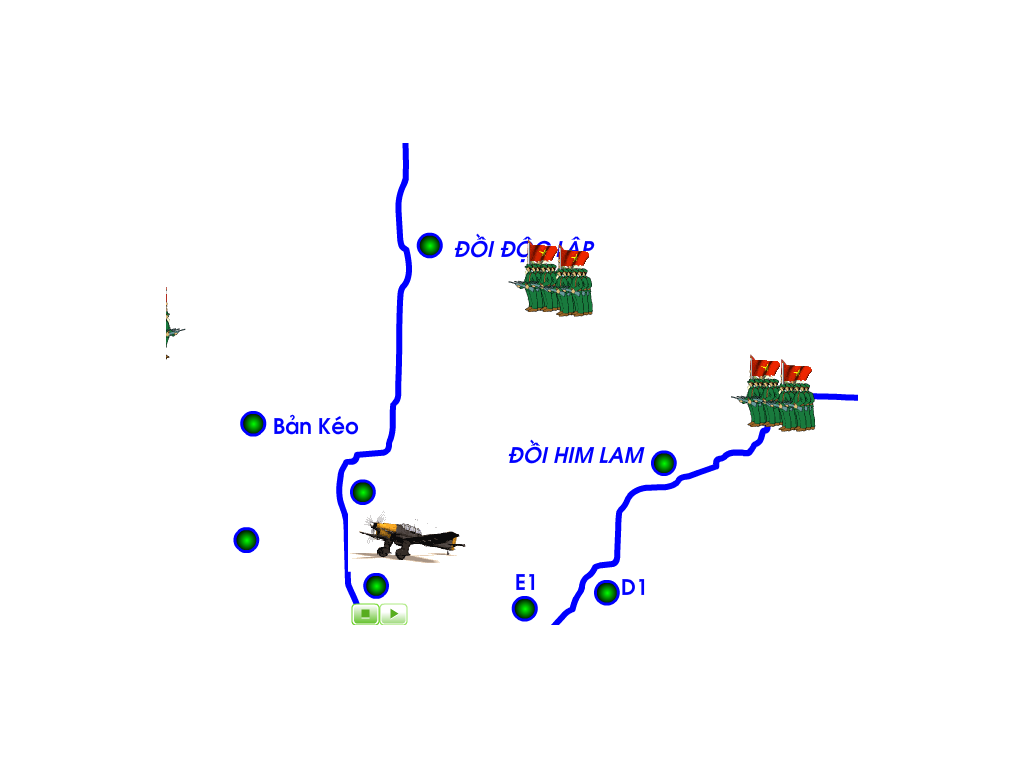 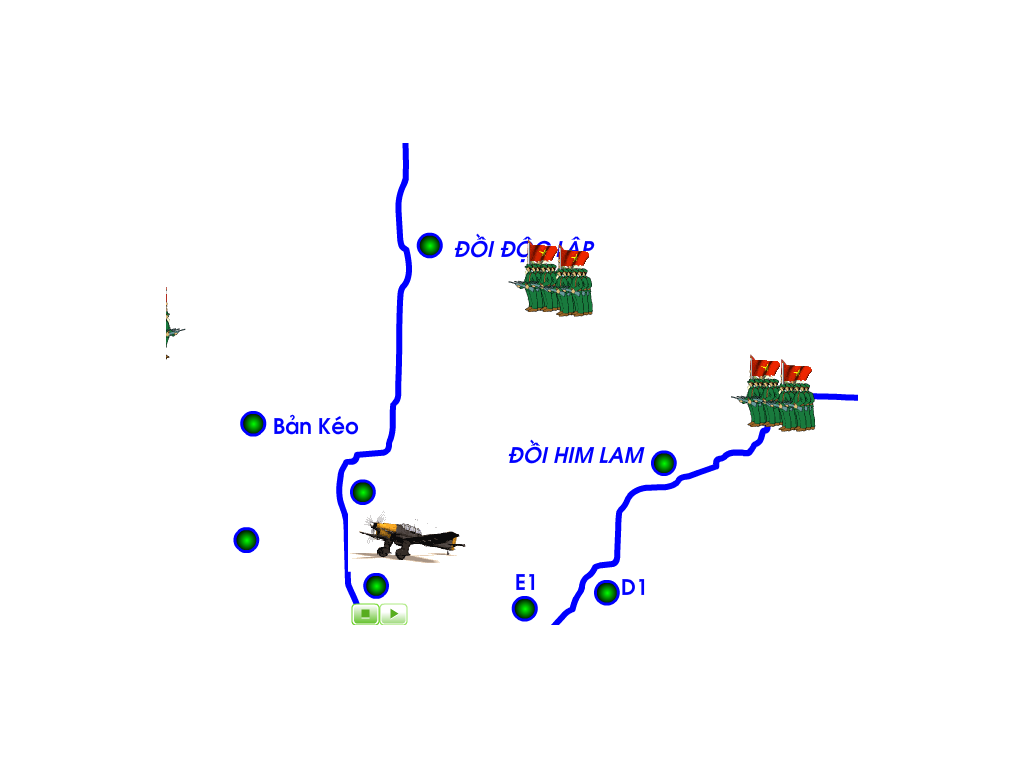 CHÚ GIẢI
Ta tấn công đợt 1
Ta tấn công đợt 2
Ta tấn công đợt 3
Vòng vây sau đợt 1
Vòng vây sau đợt 2
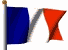 Chỉ huy sở của địch
Sân bay địch
Lược đồ chiến dịch Điện Biên Phủ
Cứ điểm của địch
c. Dieãn bieán:
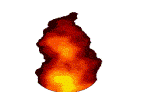 Đồi Độc Lập
 Chiến dịch Điện Biên Phủ bắt đầu từ ngày 13/3/1954 đến hết ngày 7/5/1954, chia làm 3 đợt
PHÂN KHU BẮC
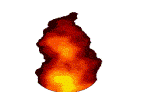 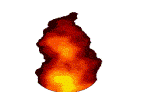 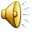 Bản Kéo
Đồi Him Lam
+ Đợt 1: Tiêu diệt toàn bộ phân khu Bắc
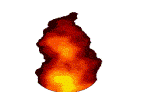 Mường Thanh
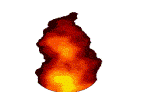 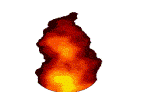 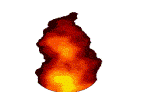 + Đợt 2: tiêu diệt các căn cứ phía đông phân khu trung tâm
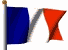 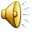 PHÂN KHU TRUNG TÂM
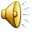 + Đợt 3: Tiêu diệt các căn cứ còn lại của phân khu Trung tâm và phân khu Nam.
Hồng Cúm
PHÂN KHU NAM
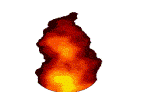 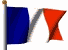 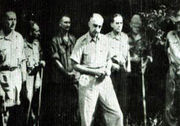 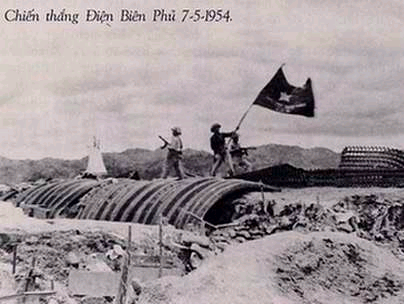 Tướng Đờ Cat-xtơ-ri và toàn
 bộ tham mưu của địch 
ra hàng (17giờ 30’chiều
 ngày 7/5/1954)
Lá cờ chiến thắng bay trên nóc hầm Đờ Cát – xtơ- ri
Bài 27 : CUỘC KHÁNG CHIẾN TOÀN QUỐC CHỐNG THỰC DÂN PHÁP XÂM LƯỢC KẾT THÚC ( 1953 -1954)
2. Chiến dịch lịch sử Điện Biên Phủ ( 1954)
d. Kết quả
e. Ý nghĩa:
Chiều ngày 7/5 tướng Đờ-Ca-xto-ri cùng toàn bộ tham mưu của địch đầu hàng
- Ta tiêu diệt 16.000 tên, băn rơi và phá hủy 62 máy bay, thu toàn bộ vũ khí và phương tiện chiến tranh
-  Làm phá sản hoàn toàn kế hoạch Na-va.
- Buộc Pháp kí hiệp định Giơ-ne-vơ về chấm dứt chiến tranh, lập lại hòa bình ở Đông Dương
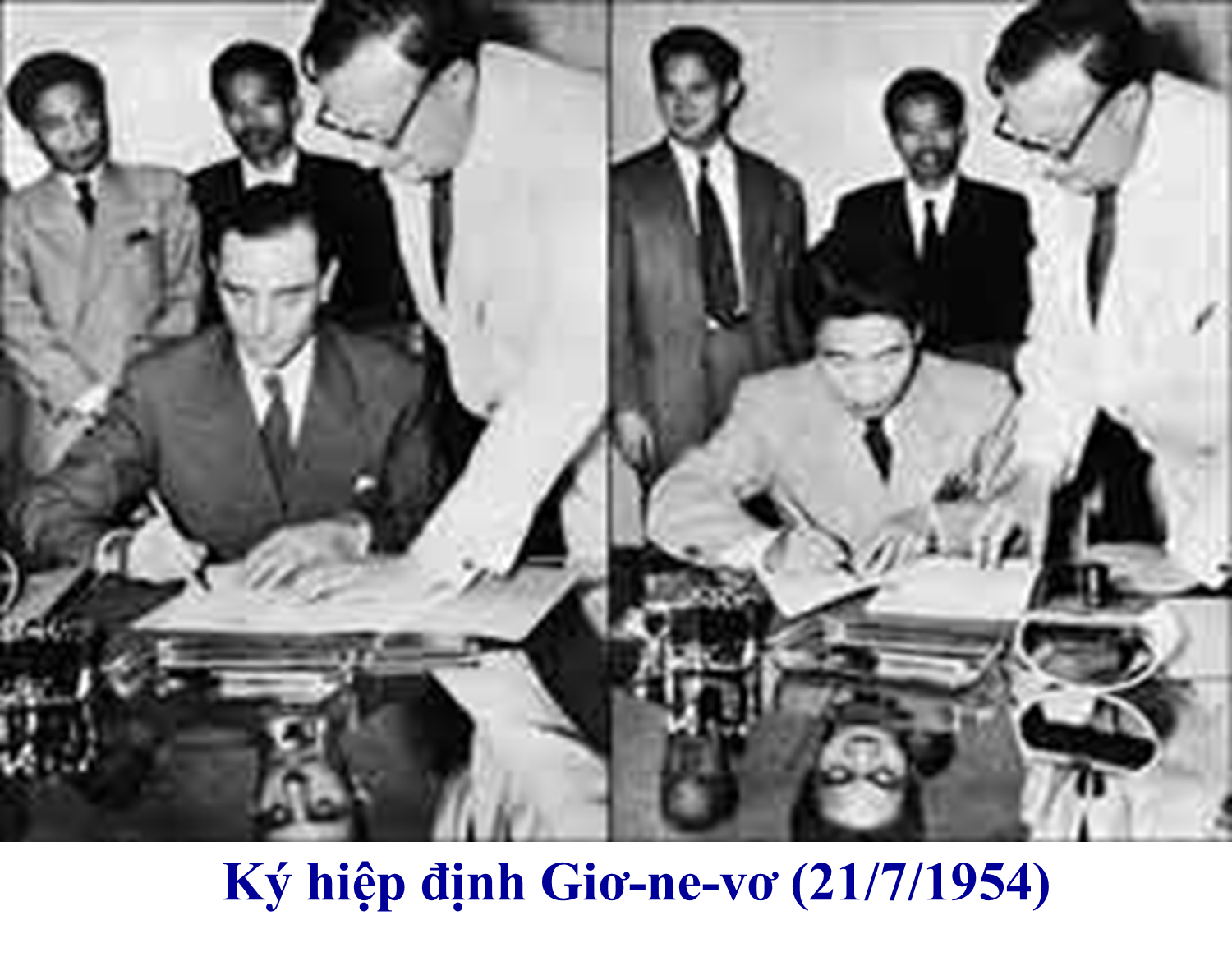 Bài 27 : CUỘC KHÁNG CHIẾN TOÀN QUỐC CHỐNG THỰC DÂN PHÁP XÂM LƯỢC KẾT THÚC ( 1953 -1954)
III. HIỆP ĐỊNH GIƠ-NE-VƠ VỀ CHẤM DỨT CHIẾN TRANH Ở ĐÔNG DƯƠNG (1954)
a. Hoàn cảnh, diễn biến đi đến kí kết hiệp định Giơ-ne-vơ (đọc thêm SGK-T125)
    - Ngày 21/7/1954, chính phủ Việt nam dân chủ cộng hòa kí với Pháp Hiệp định Giơ-ne-vơ.
b. Nội dung hiệp định Giơ-ne-vơ
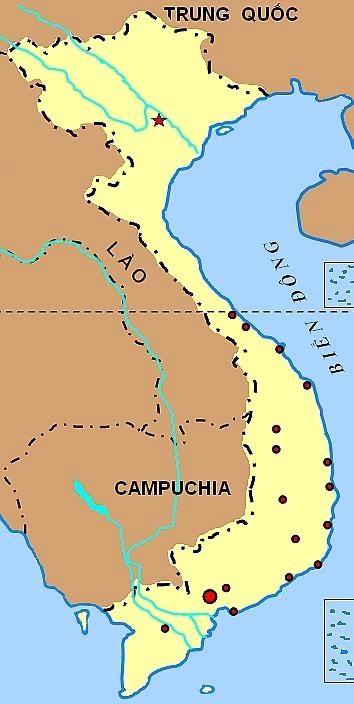 Vĩ tuyến 17
QUẢNG TRỊ
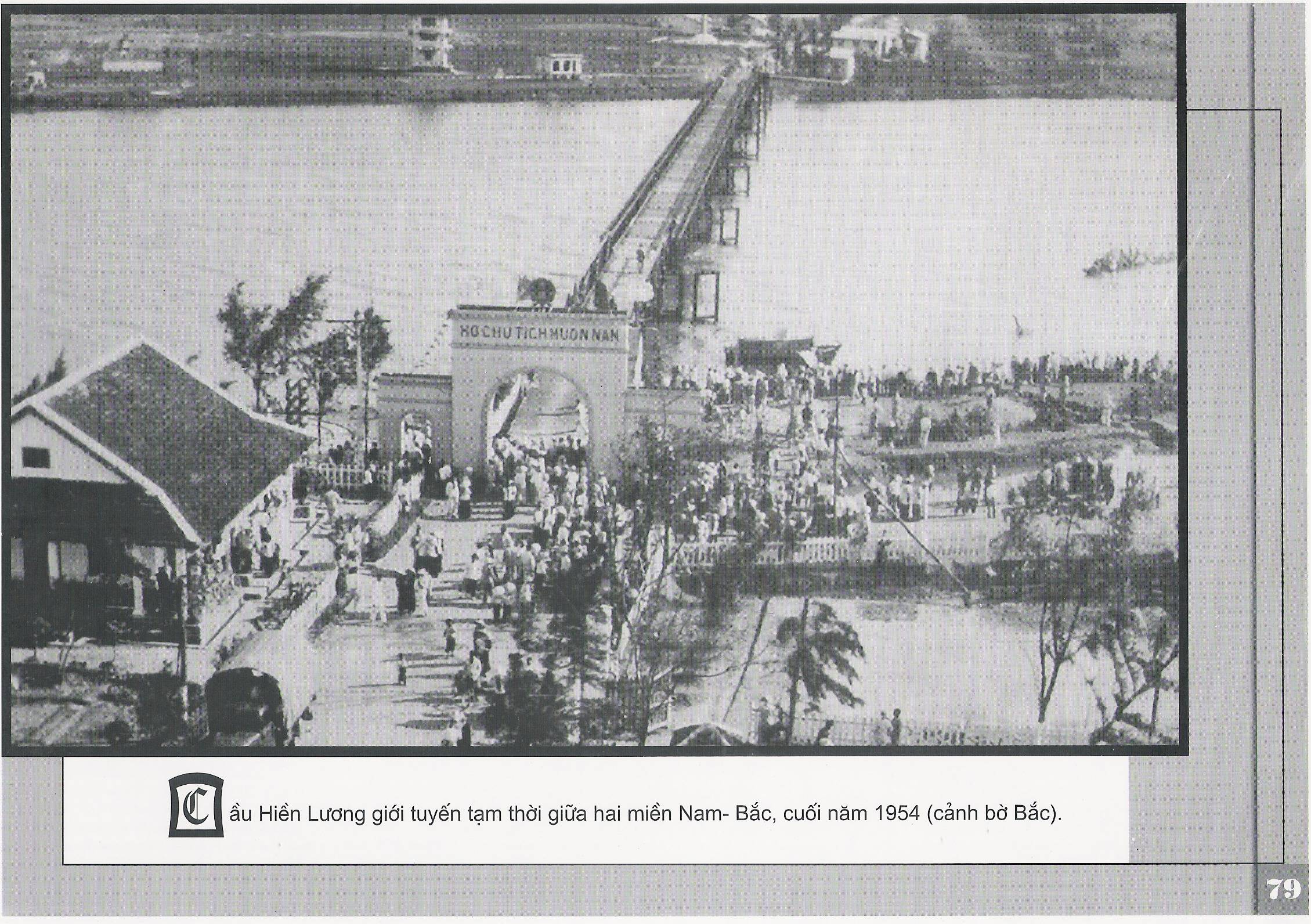 Cầu Hiền Lương  giới tuyến giữa 2 bờ Nam - Bắc 1954
Bài 27 : CUỘC KHÁNG CHIẾN TOÀN QUỐC CHỐNG THỰC DÂN PHÁP XÂM LƯỢC KẾT THÚC ( 1953 -1954)
III. HIỆP ĐỊNH GIƠ-NE-VƠ VỀ CHẤM DỨT CHIẾN TRANH Ở ĐÔNG DƯƠNG (1954)
a. Hoàn cảnh, diễn biến đi đến kí kết hiệp định Giơ-ne-vơ (đọc thêm SGK-T125)
b. Nội dung hiệp định Giơ-ne-vơ (SGK-126)
c. Ý nghĩa Hiệp dịnh Giơ-ne-vơ
- Các nước tham dự hội nghị cam kết tôn trọng các quyền dân tộc cơ bản của 3 nước Việt Nam, Lào, Cam-pu-chia là độc lập, chủ quyền, thống nhất và toàn vẹn lãnh thổ.
- Hai bên tham chiến (Pháp xâm lược và lực lượng k/c ở Đông Dương)cùng ngừng bắn, lập lại hòa hòa bình trên toàn Đông Dương.
- Hai bên tham chiến thực hiện cuộc di chuyển, tạp kết quân đội ở 2 vùng: Quân đội cách mạng Việt Nam tập kết ở miền Bắc và quân đội xâm lược Pháp tập kết ở miền Nam; lấy vĩ tuyến 17 làm ranh giới quân sự tạm thời.
- Việt Nam tiến tới thống nhất đất nước bằng cuộc tổng tuyển cử tự do trong cả nước sẽ tổ chức vào tháng 7/1956 dưới sự kiểm soát của Ủy ban quốc tế…
- Chấm dứt cuộc chiến tranh xâm lược của TD Pháp và can thiệp Mĩ ở Đông Dương
- Ghi nhận các quyền dân tộc cơ bản của nhân dân các nước Đông Dương
- Pháp rút hết quân về nước, Mĩ thất bại trong âm mưu kéo dài-mở rộng-quốc tế hóa chiến tranh xâm lược Đông Dương; Miền bắc được hoàn toàn giải phóng và chyển sang giai đoạn cách mang xã hội chủ nghĩa
Bài 27 : CUỘC KHÁNG CHIẾN TOÀN QUỐC CHỐNG THỰC DÂN PHÁP XÂM LƯỢC KẾT THÚC ( 1953 -1954)
IV. Ý NGHĨA LỊCH SỬ, NGUYÊN NHÂN THẮNG LỢI CỦA CUỘC KHÁNG CHIẾN CHỐNG PHÁP (1945-1954)
1. Ý nghĩa lịch sử
Bài 27 : CUỘC KHÁNG CHIẾN TOÀN QUỐC CHỐNG THỰC DÂN PHÁP XÂM LƯỢC KẾT THÚC ( 1953 -1954)
IV. Ý NGHĨA LỊCH SỬ, NGUYÊN NHÂN THẮNG LỢI CỦA CUỘC KHÁNG CHIẾN CHỐNG PHÁP (1945-1954)
1. Ý nghĩa lịch sử
2. Nguyên nhân thắng lợi
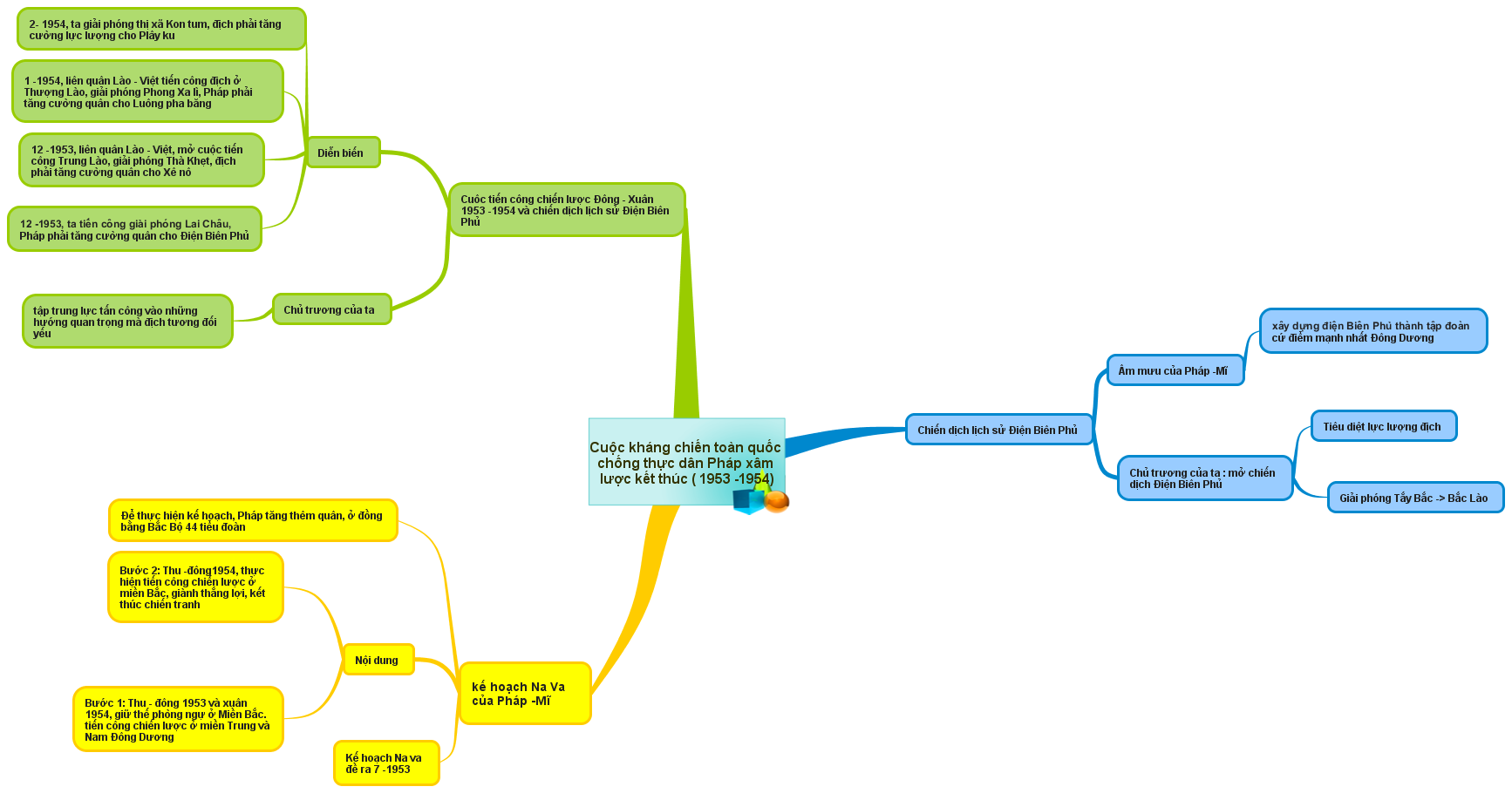 BÀI TẬP CỦNG CỐ
Chọn đáp án đúng nhất trong các câu sau
1.Điểm then chốt của kế hoạch Na-va là: 
A.Tập trung binh lực     
B.Tiến công chiến lược ở miền Bắc
C.Tiến công chiến lược ở miền Nam
D. Phòng ngự chiến lược ở chiến trường miền Bắc
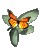 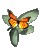 BÀI TẬP CỦNG CỐ
1. Hãy điền vào các ô trống còn lại thể hiện sự phân tán của địch ở các cuộc tấn công chiến lược Đông – Xuân 1953-1954 của ta.
2
2
Điên Biên Phủ
1. Đồng bằng Bắc Bộ
4
4
Luông Pha-bang
3
3 
Sê- nô
5
5
Plây - cu
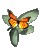 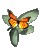 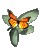 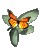 Dặn dò:
1. Các em về nhà học bài : nắm được  nội dung kế hoạch Na va. Cuộc tiến công chiến lược( 1953 -1954), âm mưu của địch chủ trương của ta trong chiến dịch  Điện Biên Phủ.
2. Soạn trước phần tiếp theo của bài( Chú ý các câu hỏi sau)
- Diễn biến, kết quả, ý nghĩa của chiến dịch Điện Bỉên Phủ
- Quá trình diễn ra Hội nghị Giơ-ne-vơ ?       
-  Hiệp định kí kết có nội dung ntn ?
- Nguyên nhân nào dẫn đến thắng lợi và ý nghĩa lịch sử của cuộc kháng chiến chống Pháp ?
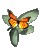 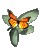